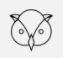 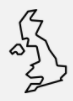 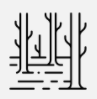 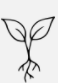 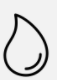 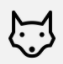 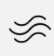 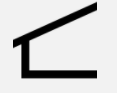 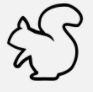 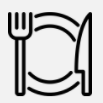 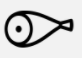 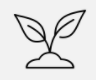 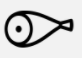 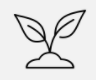 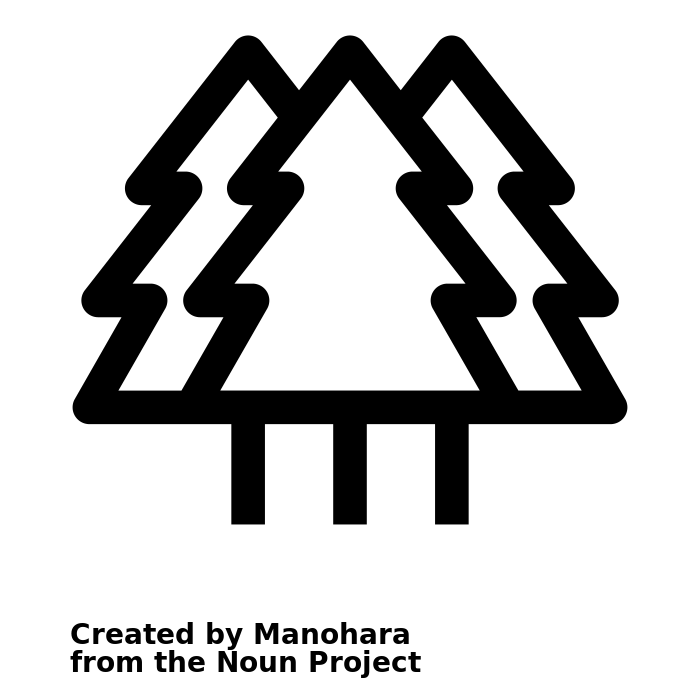 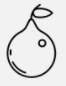 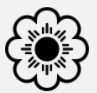 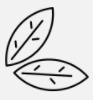 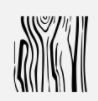 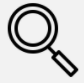 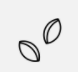 Omnivore
Herbivore
Carnivore
What might you find in the woods?
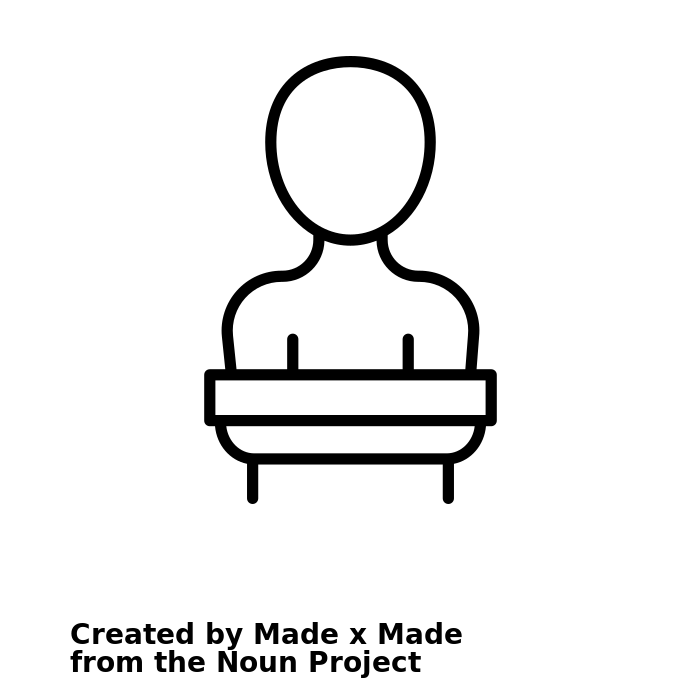 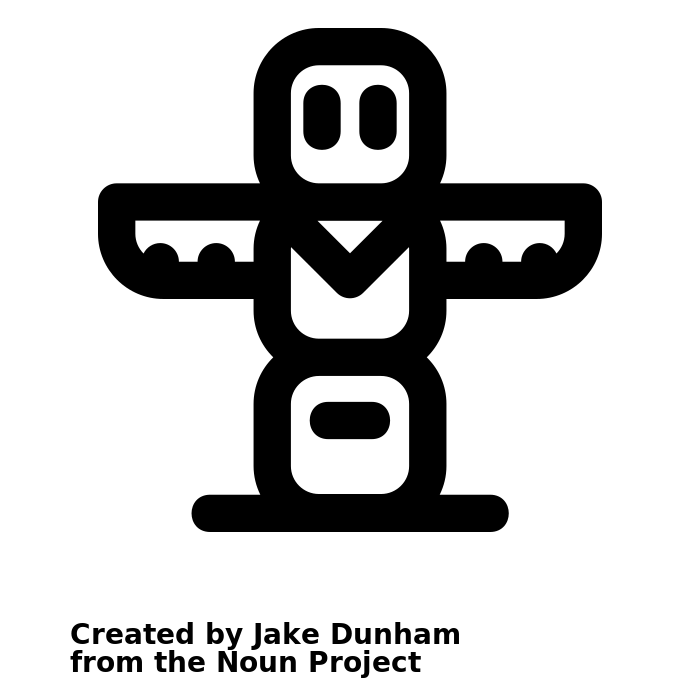 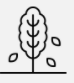 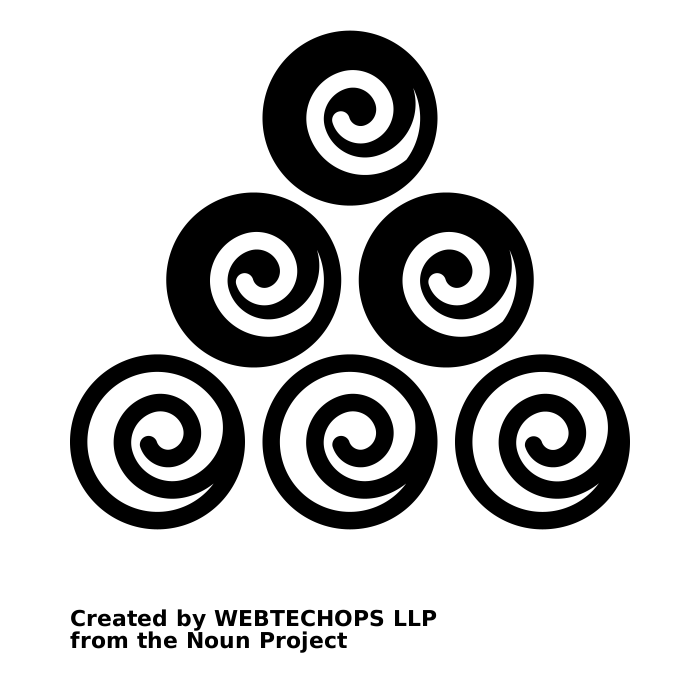 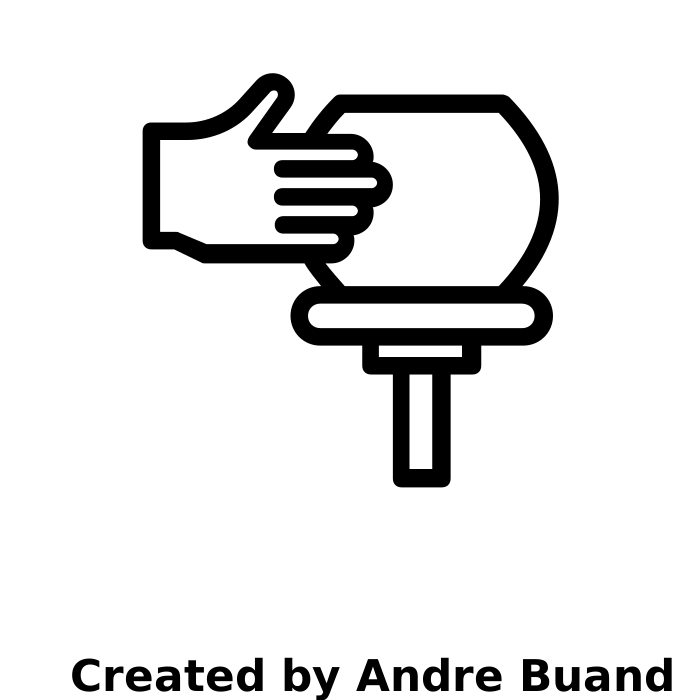 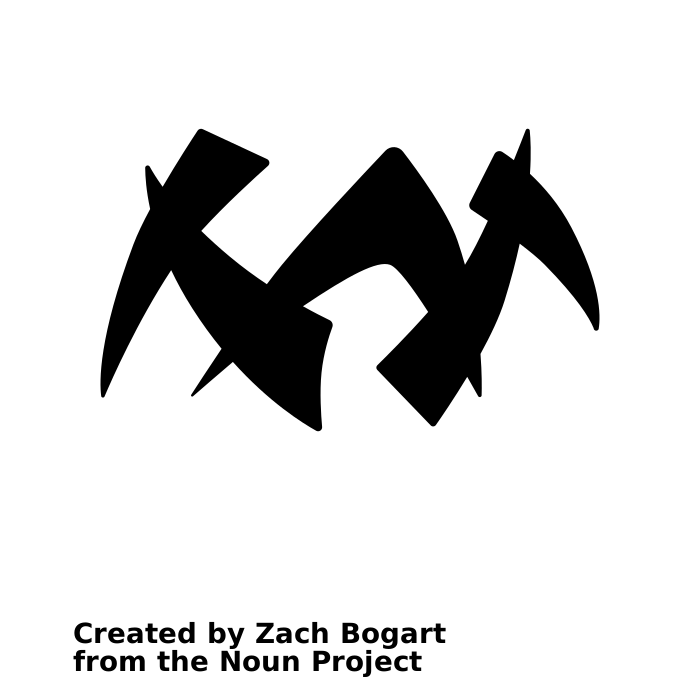 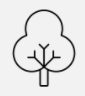 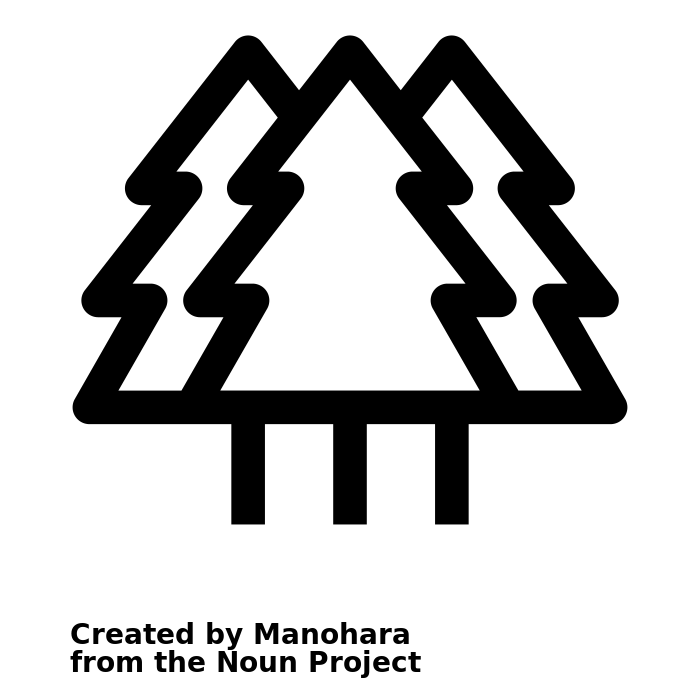 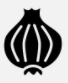 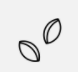 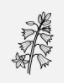 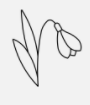 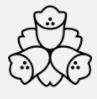 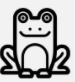 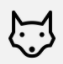 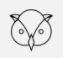 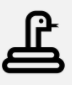 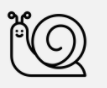